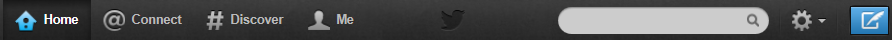 Compose a new Tweet…
____ ____ ____ ____ ____ ____ ____ ____ ____ ____ ____ ____ ____ ____
____ ____ ____ ____ ____ ____ ____ ____ ____ ____ ____ ____ ____ ____
____ ____ ____ ____ ____ ____ ____ ____ ____ ____ ____ ____ ____ ____
____ ____ ____ ____ ____ ____ ____ ____ ____ ____ ____ ____ ____ ____
____ ____ ____ ____ ____ ____ ____ ____ ____ ____ ____ ____ ____ ____
____ ____ ____ ____ ____ ____ ____ ____ ____ ____ ____ ____ ____ ____
____ ____ ____ ____ ____ ____ ____ ____ ____ ____ ____ ____ ____ ____
____ ____ ____ ____ ____ ____ ____ ____ ____ ____ ____ ____ ____ ____
____ ____ ____ ____ ____ ____ ____ ____ ____ ____ ____ ____ ____ ____
____ ____ ____ ____ ____ ____ ____ ____ ____ ____ ____ ____ ____ ____
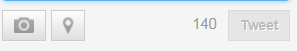